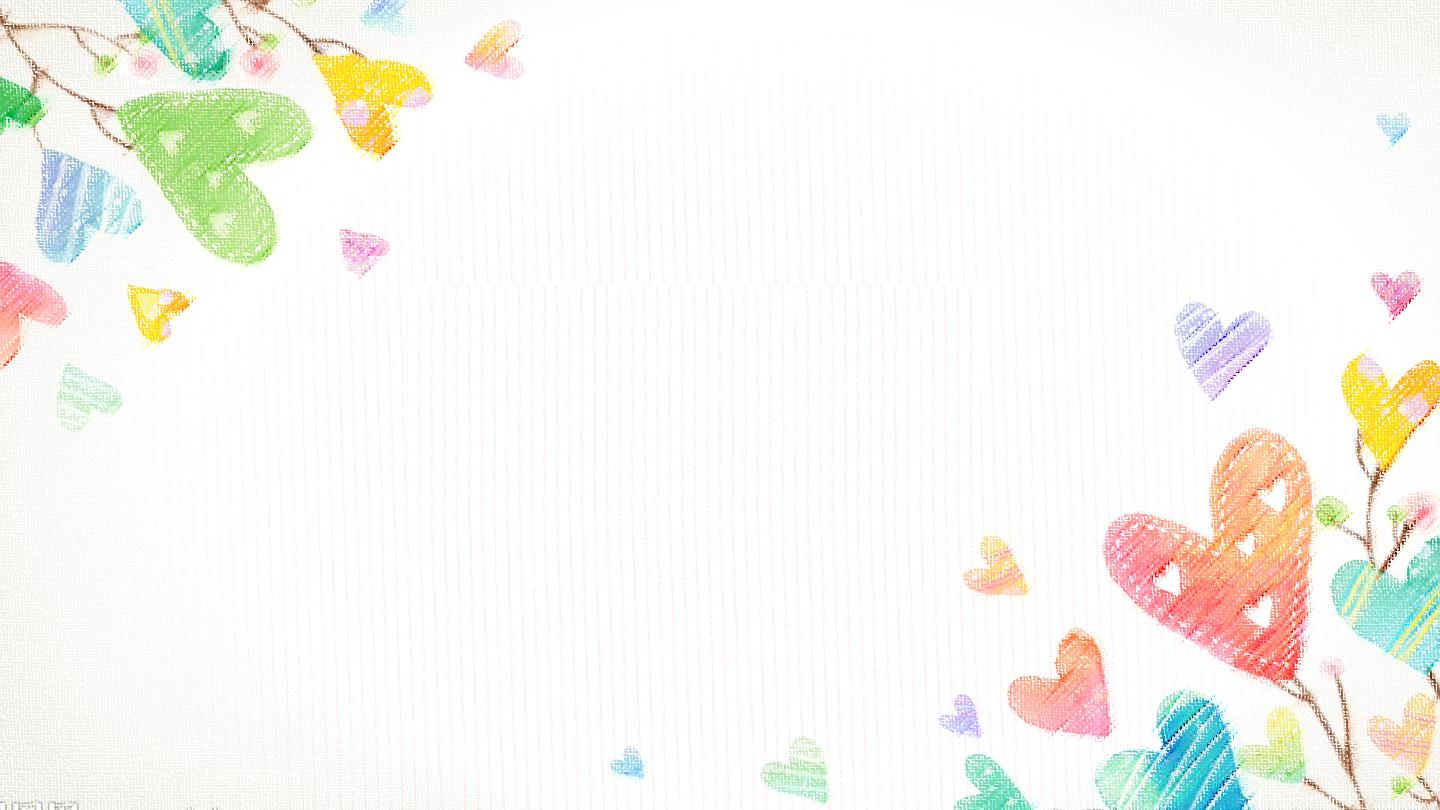 TIẾT 64
ĐỌC MỞ RỘNG THEO THỂ LOẠI:
“MỘT NĂM Ở TIỂU HỌC”
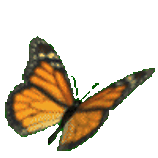 Nguyễn Hiến Lê
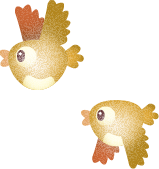 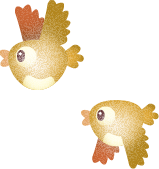 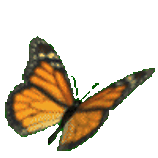 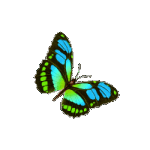 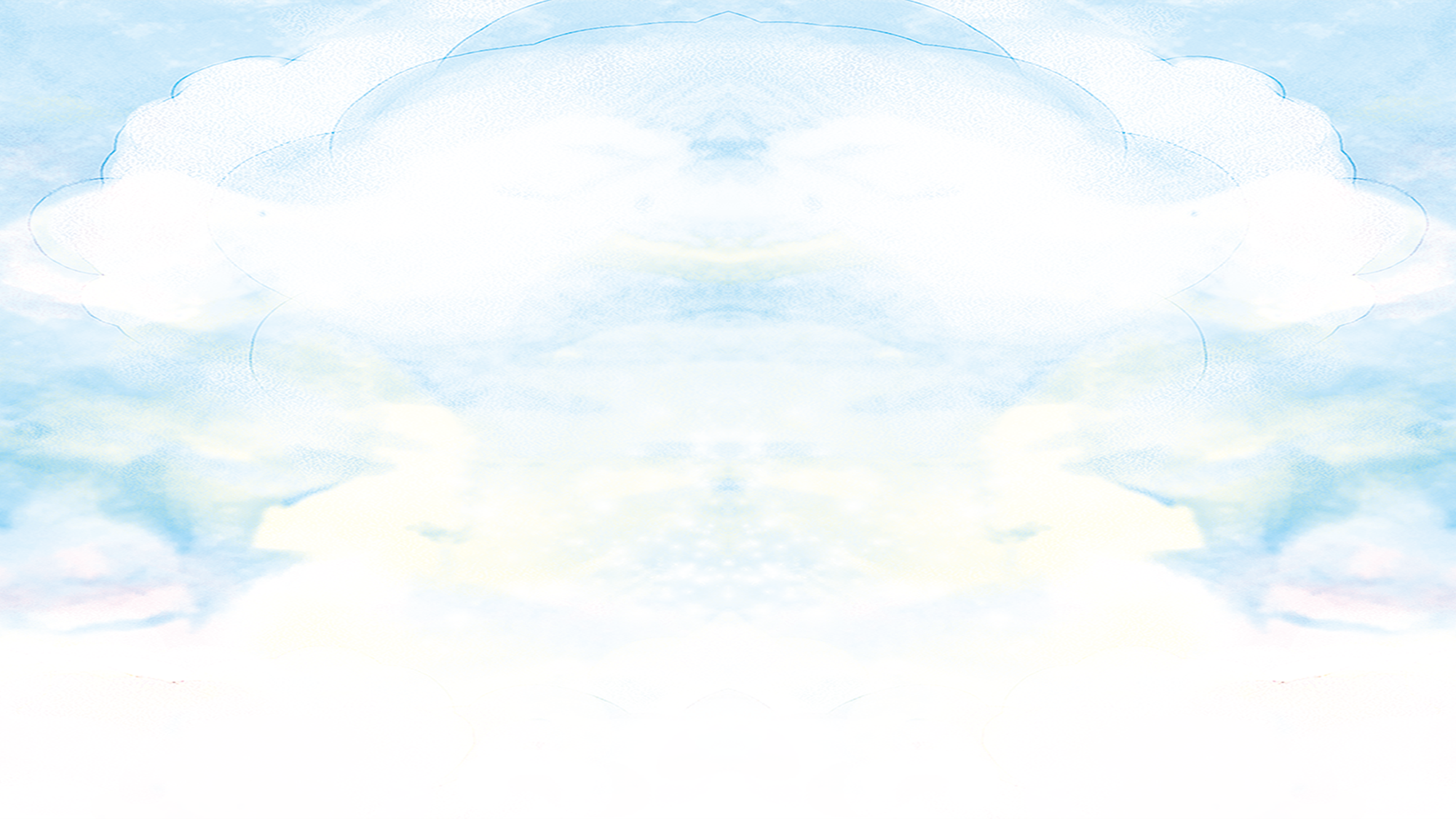 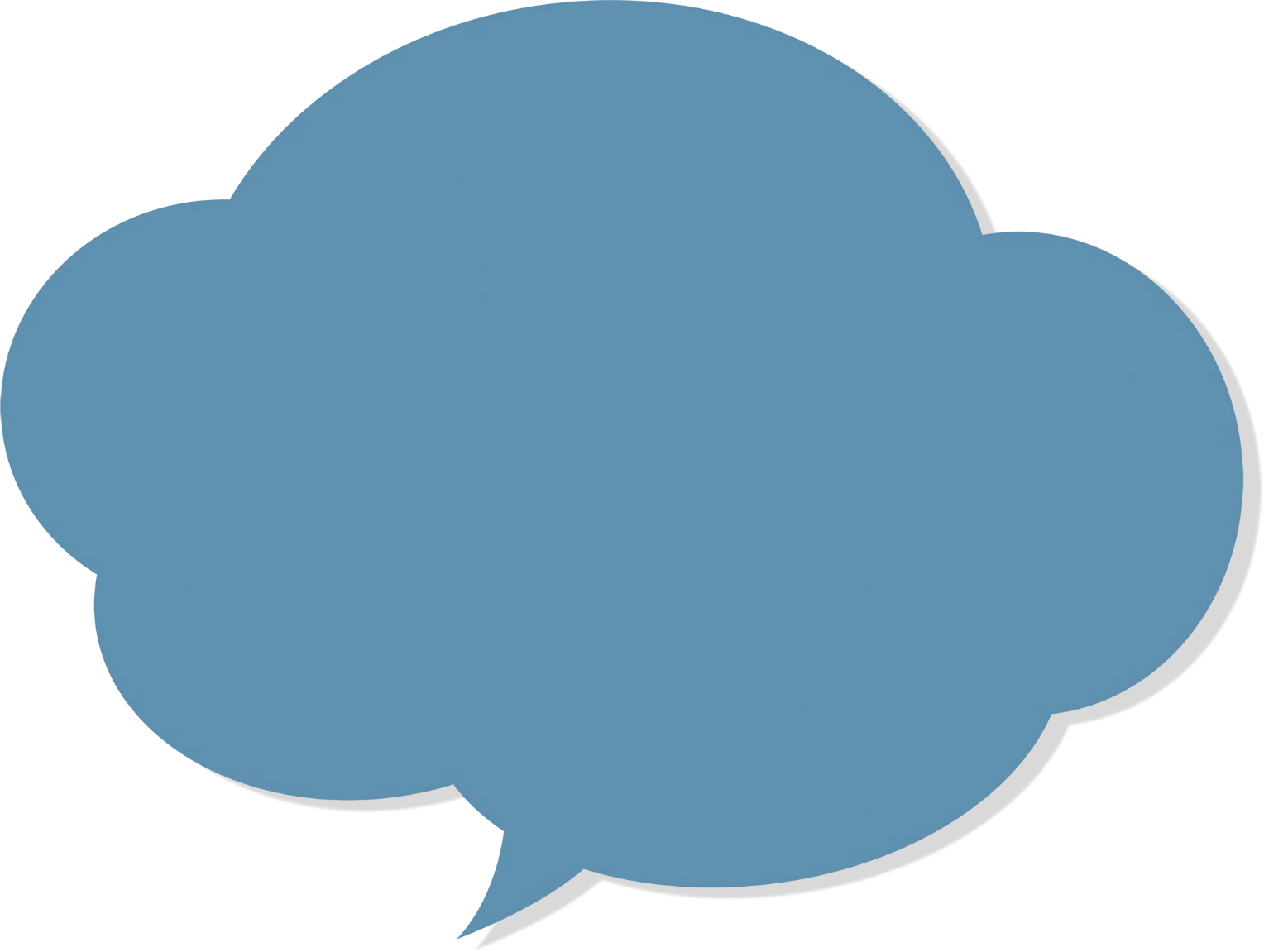 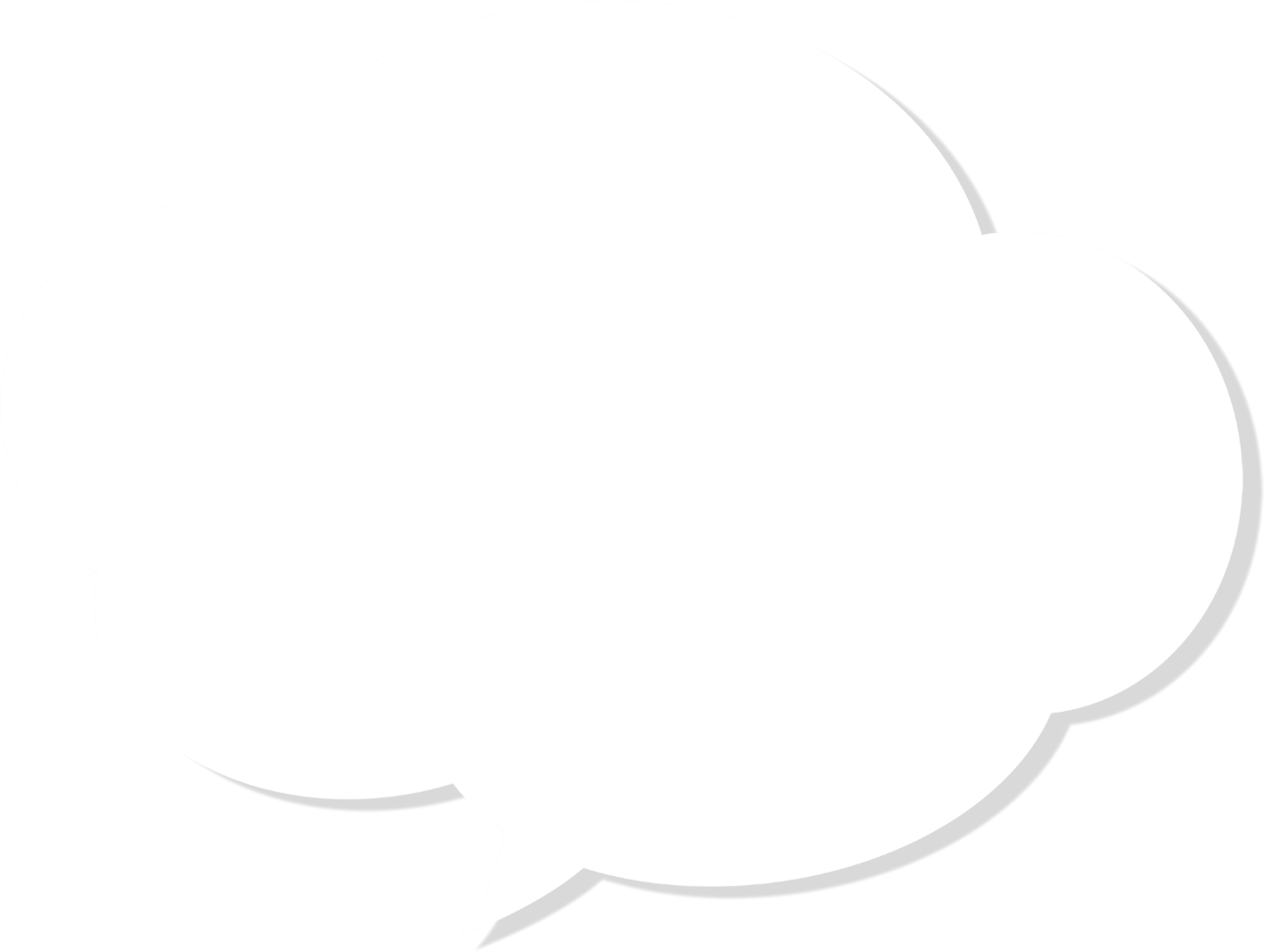 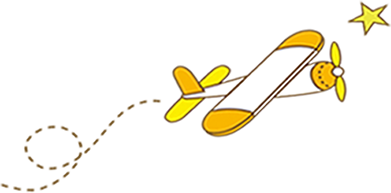 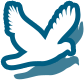 HÌNH THÀNH
KIẾN THỨC
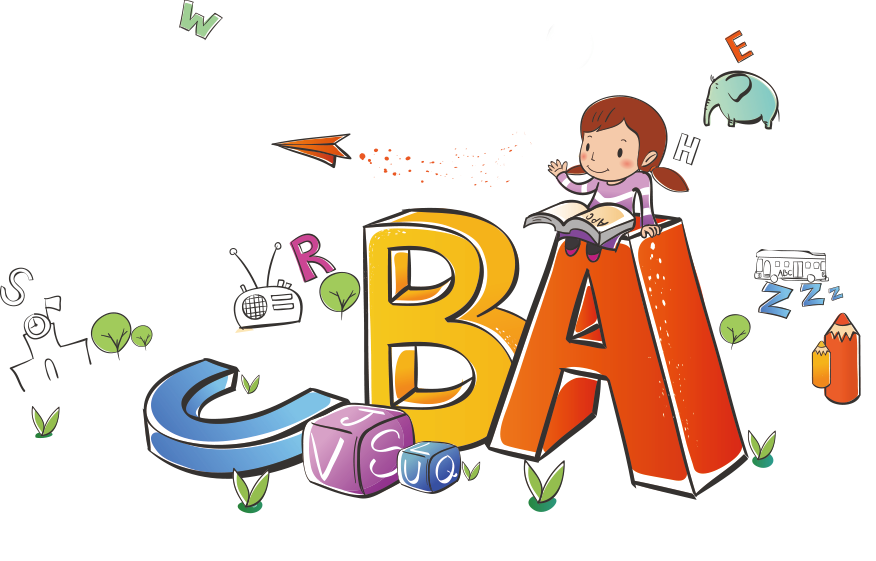 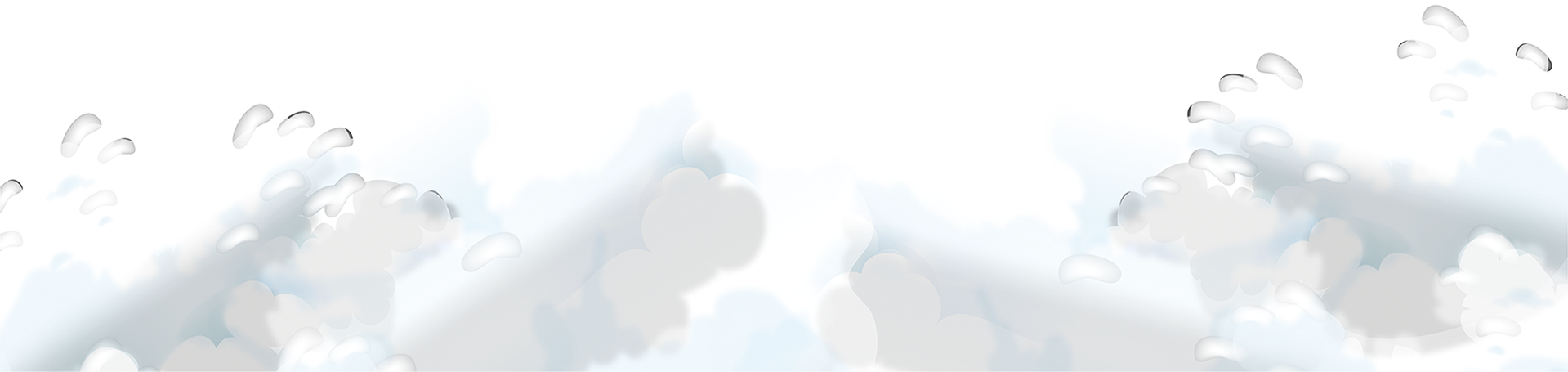 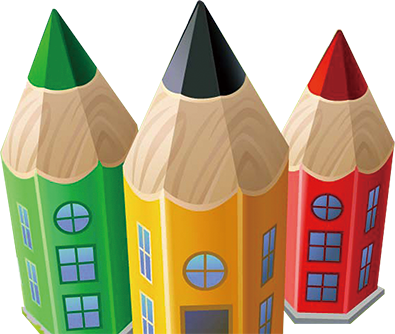 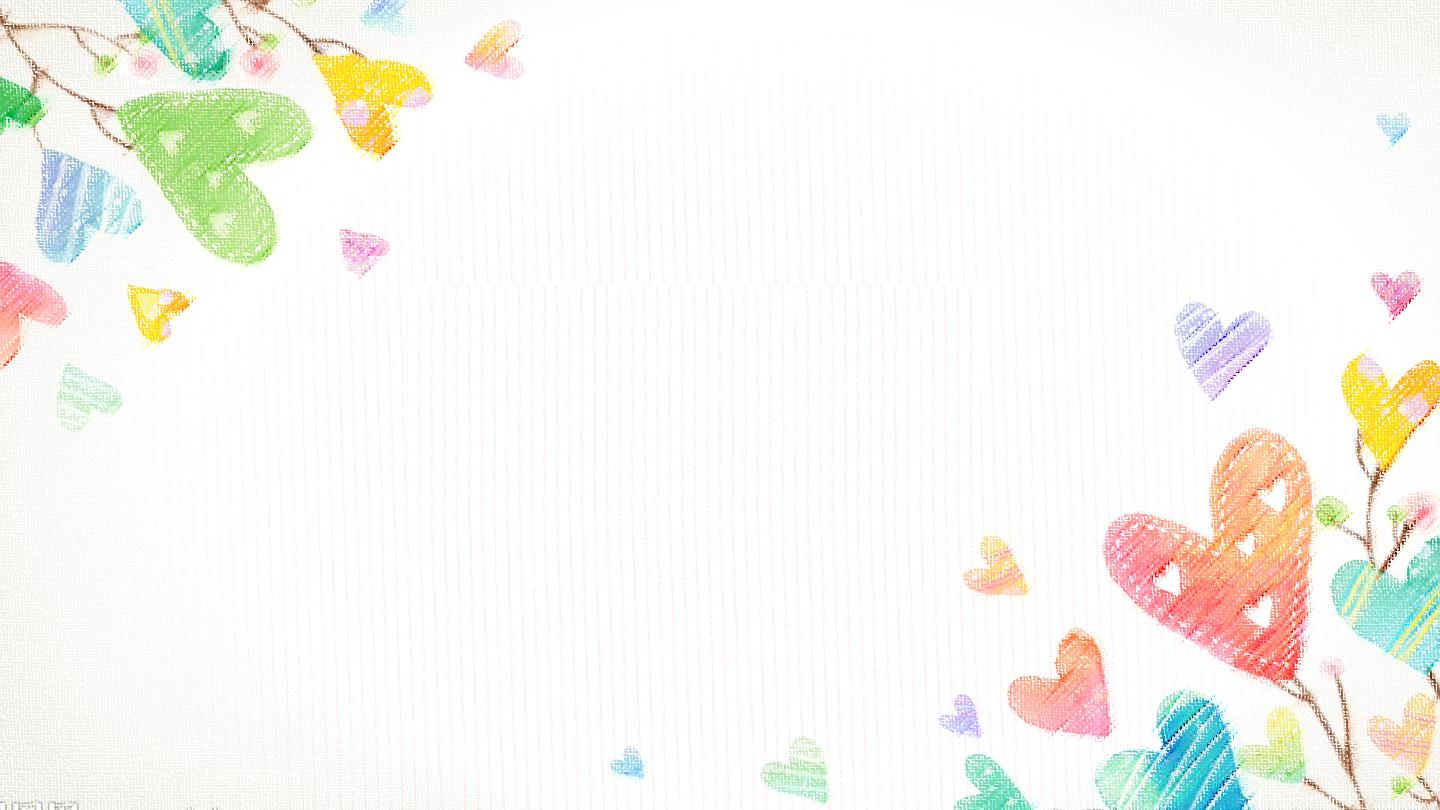 TÌM HIỂU CHUNG
Tác giả, tác phẩm:
Nguyễn Hiến Lê (1912 – 1984)
a. Tác giả
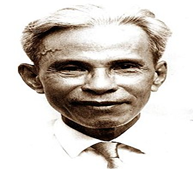 Ông là học giả, nhà văn, dịch giả, nhà ngôn ngữ học, nhà giáo dục và hoạt động văn hóa độc lập Việt Nam.
Có 120 tác phẩm thuộc nhiều
 lĩnh vực.
Các tác phẩm chính
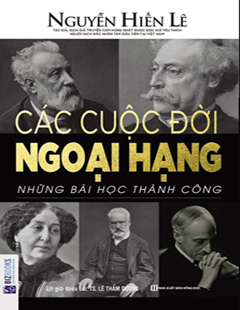 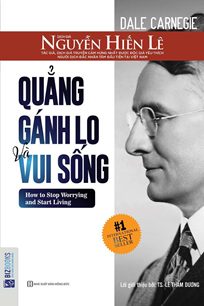 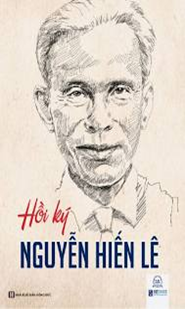 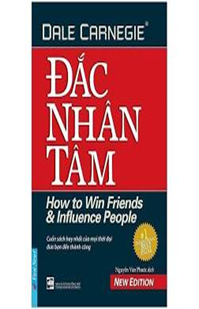 b. Tác phẩm
-  Thể loại: hồi kí.
- Ngôi kể:  ngôi thứ nhất (lời kể của tác giả - xưng “tôi”).
I. TÌM HIỂU CHUNG
1. Tác giả, tác phẩm
2. Đọc và tìm hiểu chú thích
* Đọc
* Giải nghĩa từ
3. Phương thức biểu đạt: tự sự, miêu tả, biểu cảm
Phần 1
Từ đầu … phồng ở trước bụng: Hình ảnh mẹ trong hồi ức
Phần 2
4. Bố cục
Phần 3
Tiếp … đổi cuối khác: Những kỉ niệm một năm ở Tiểu học
3 phần
Còn lại: Cảm xúc và suy nghĩ của tác giả.
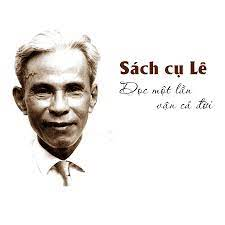 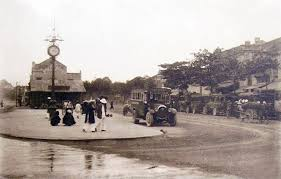 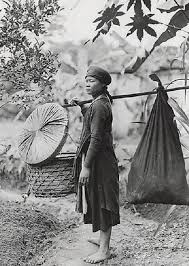 II. ĐỌC HIỂU VĂN BẢN
1. Hình ảnh mẹ trong hồi ức
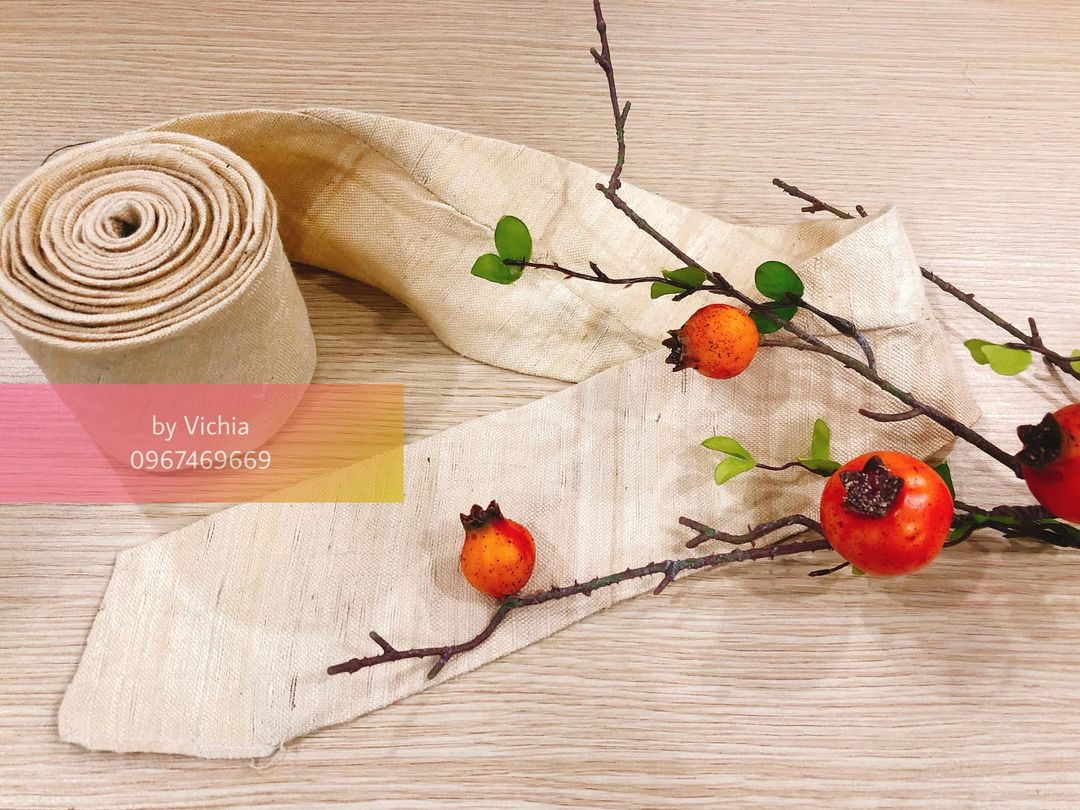 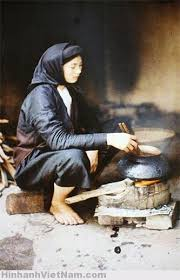 - Đi từ sáng sớm, tối mịt mới về
- Không biết chữ
- Đầu năm đưa tiền mua sách vở, cuối năm hỏi có được lên lớp không
- Mẹ có có ruột tượng dài, đựng xu đồng và trinh
标题5
在这里添加文本内容在这里添加文本内容
在这里添加文本内容在这里添加文本内容
Ruột tượng
标题4
标题6
在这里添加文本内容在这里添加文本内容
在这里添加文本内容在这里添加文本内容
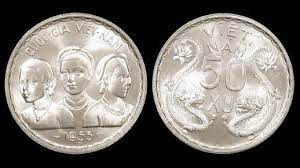 NT: kể kết hợp với tả
Xu đồng, trinh
Hình ảnh người mẹ ít học, lam lũ, vất vả.
2. Những kỉ niệm của một năm ở tiểu học
Em có nhận xét gì về cách kể, hình thức kể của tác giả?
Nhóm 1
Nhóm 2
Nhóm 3
2. Những kỉ niệm của một năm ở tiểu học
- Ngày đi học: đi học đều, ko trốn buổi nào nhưng đi sớm, về trễ.
- Mỗi tối: 
+ Chơi ở cột đồng hồ, giữa ngã năm, bên bờ sông
+ Ra bờ sông leo lên những đống hàng, hóng gió
+ Về nhà lúc có tiếng rao “bánh giầy, bánh giò”
Câu 1
2. Những kỉ niệm của một năm ở tiểu học
Ngày nghỉ: 
+ Ra ngõ, ra Bờ Sông chơi với trẻ con trong xóm.
+ Lấy truyện Thạch Sanh, Phạm Công Cúc Hoa của bố, ngồi đọc cho cả bọn nghe.
Câu 2
2. Những kỉ niệm của một năm ở tiểu học
- Mùa đông: Đọc truyện Tàu cho cả nhà trong, nhà ngoài nghe.
Câu 3
2. Những kỉ niệm của một năm ở tiểu học
- Nghệ thuật:
+ Kể kết hợp với tả.
+ Từ ngữ gợi hình, gợi cảm, từ láy, động từ, tính từ
+ Kết hợp ngôi kể: tôi và chúng tôi
=> Những kỉ niệm tuổi thơ đẹp đẽ, hồn nhiên, tinh nghịch.
Câu hỏi chung
3. Những suy ngẫm của hiện tại
III. Tổng kết
1. Nghệ thuật
- Ngôi kể thứ nhất, kết hợp kể và tả
- Sử dụng các từ ngữ giàu giá trị gợi hình gợi cảm: từ láy, động từ, tính từ.
2. Nội dung
- Tái hiện những kỉ niệm đẹp đẽ, hồn nhiên, rực rỡ của một cậu bé tinh nghịch trong một năm học tiểu học.
- Suy ngẫm của nhân vật về những được và mất qua những kỉ niệm đó.
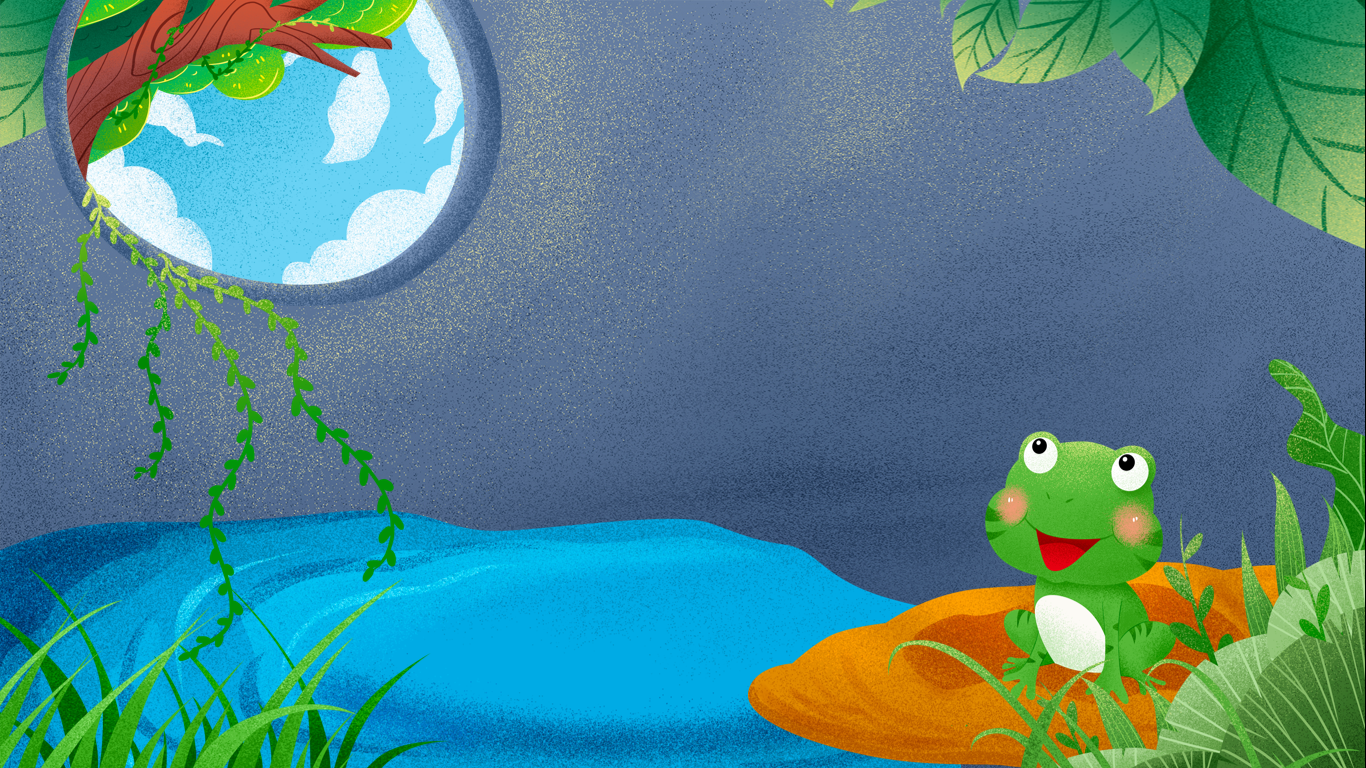 Hoạt động 
IV. LUYỆN TẬP
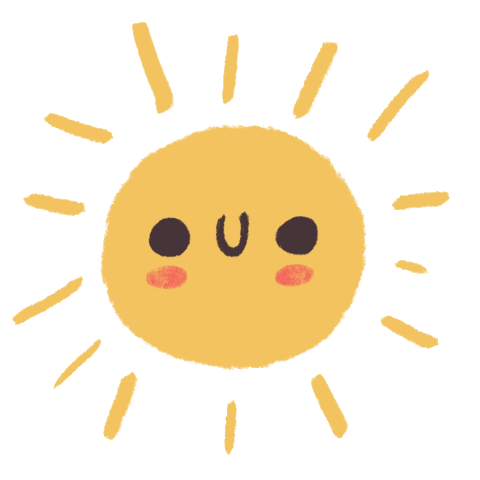 Điền các từ còn thiếu vào dấu …
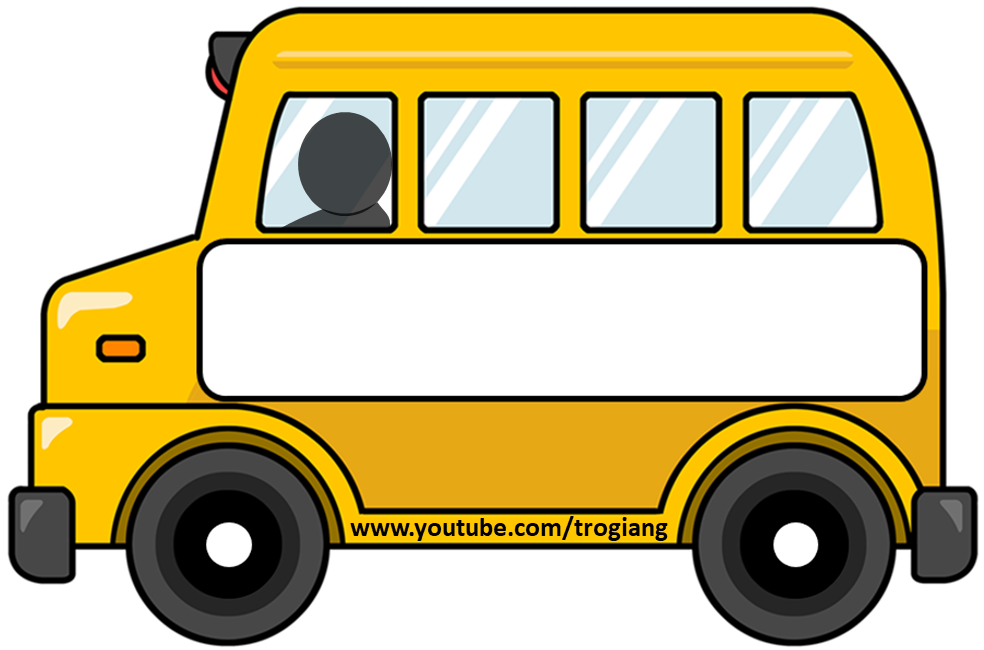 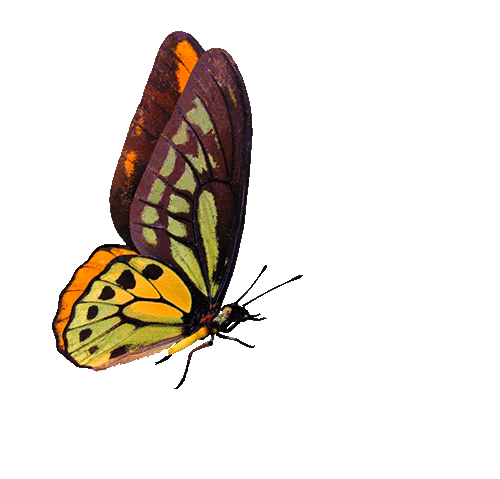 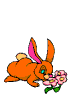 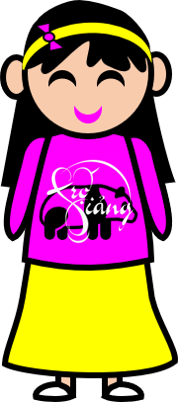 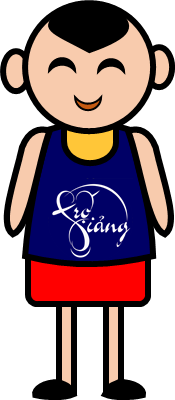 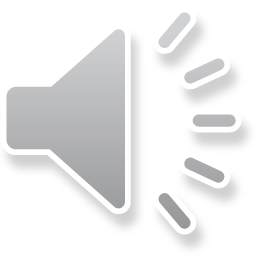 TRẠM XE BUÝT
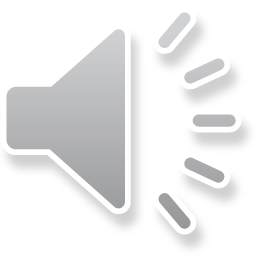 SẢN PHẨM CỦA TRỢ GIẢNG
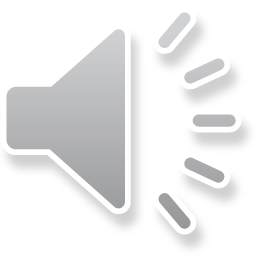 Design by Vo Van Xin Em
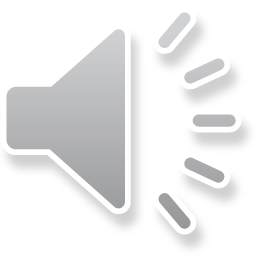 PLAY
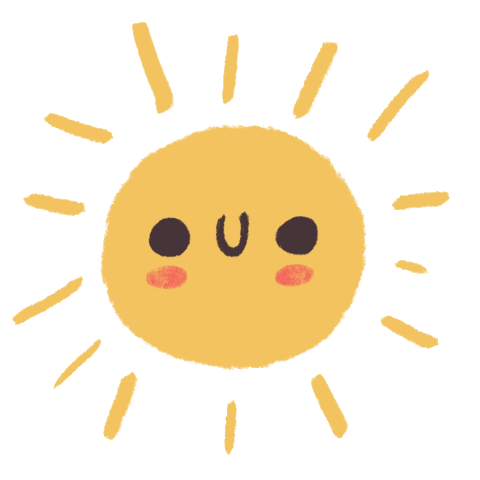 Một năm ở Tiểu học kể lại chuỗi sự việc mà tác giả là người ...
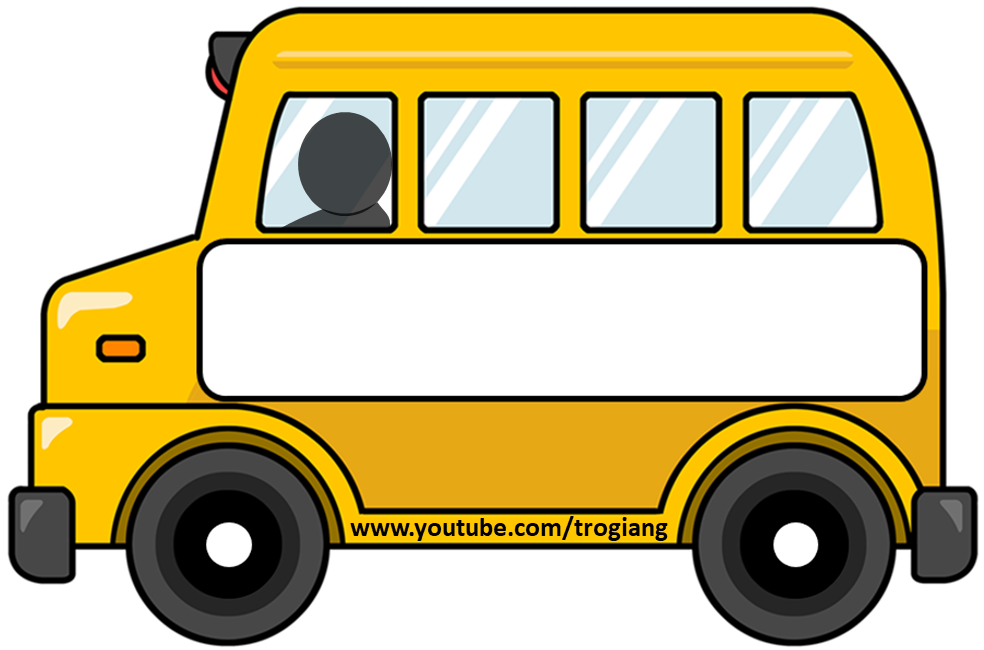 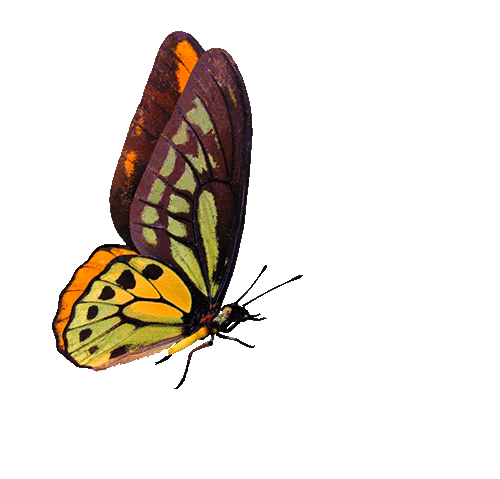 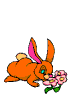 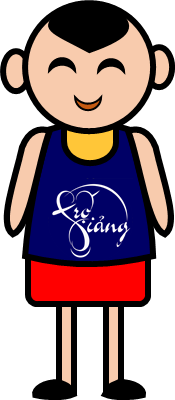 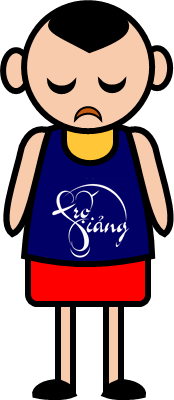 người kể chuyện
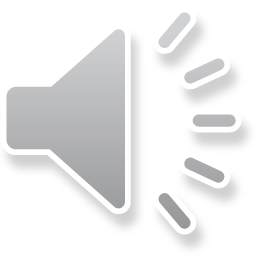 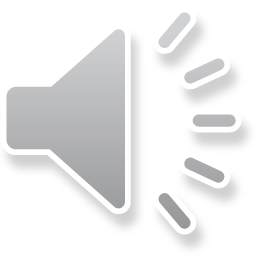 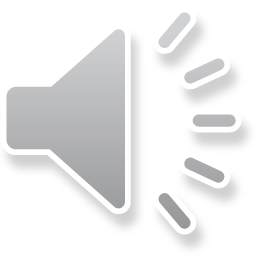 RIGHT/ĐÚNG
WRONG/SAI
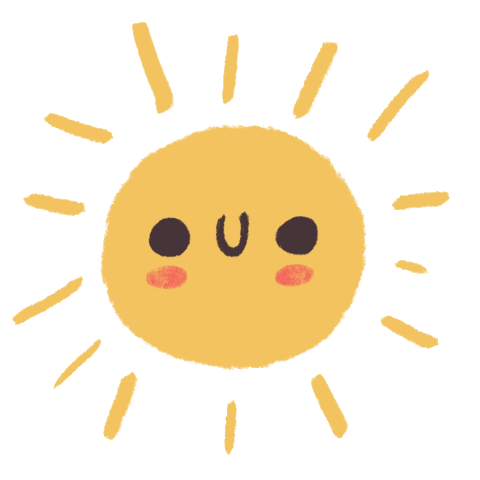 Đó là những sự việc có thật diễn ra tại…gắn với quãng đời ... của...
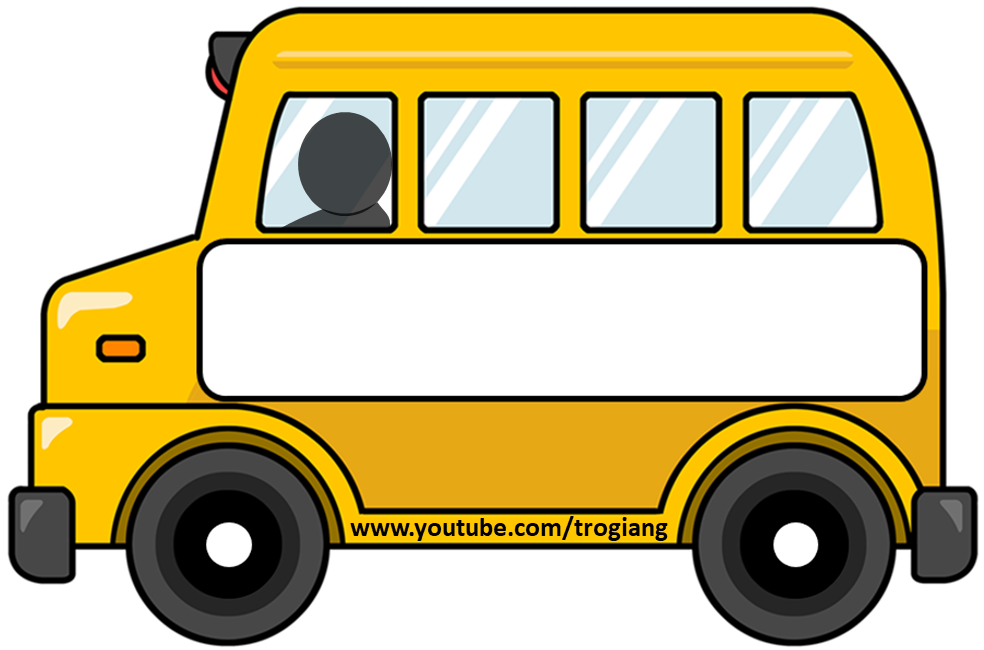 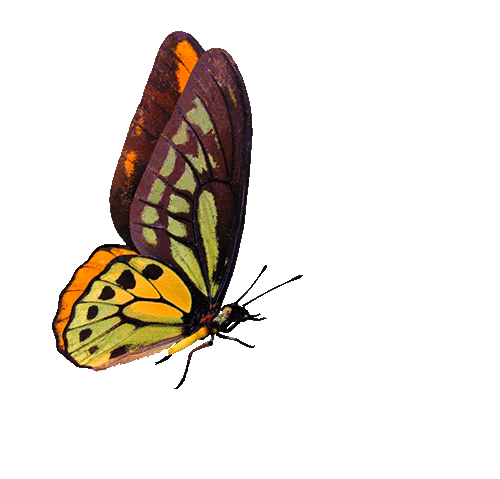 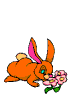 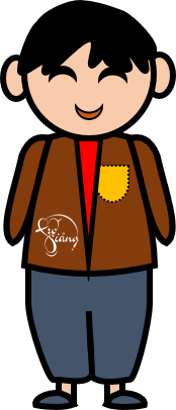 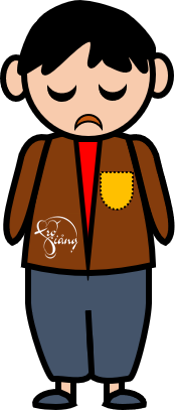 quê hương – thuở ấu thơ – tác giả
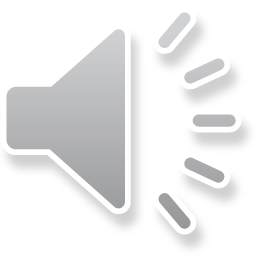 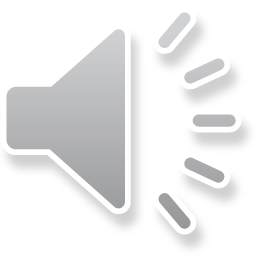 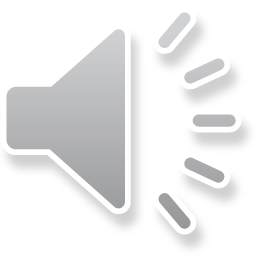 RIGHT/ĐÚNG
WRONG/SAI
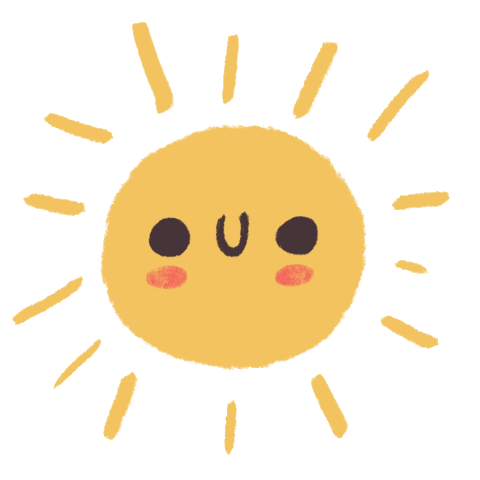 Nhân vật xưng “tôi”, người kể chuyện ngôi ... là ... trong tác phẩm và là hình bóng của tác giả Nguyễn Hiến Lê ngoài đời.
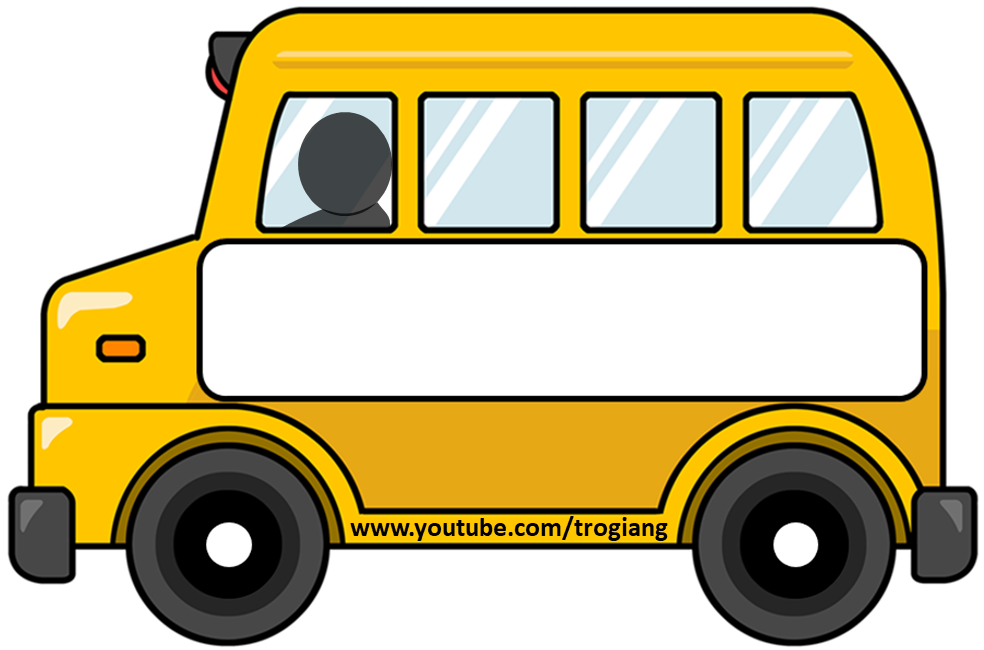 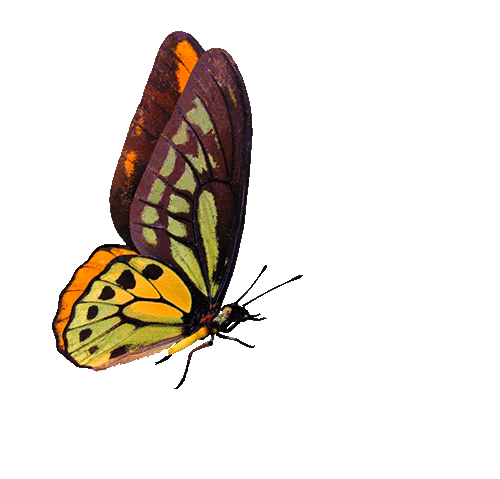 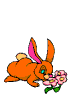 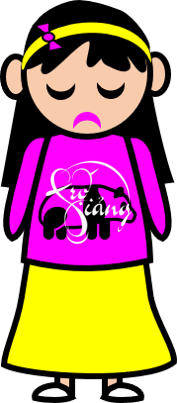 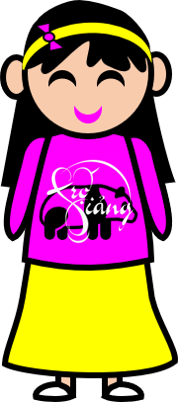 thứ nhất – nhân vật chính
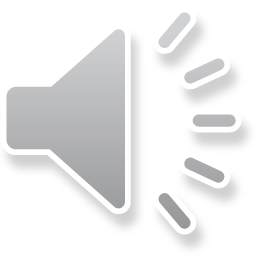 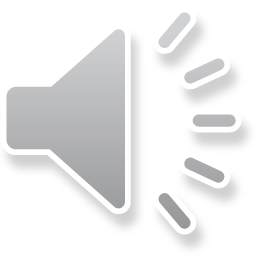 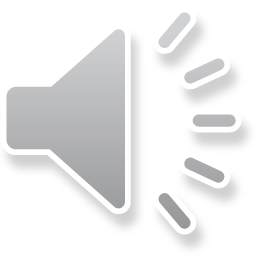 RIGHT/ĐÚNG
WRONG/SAI
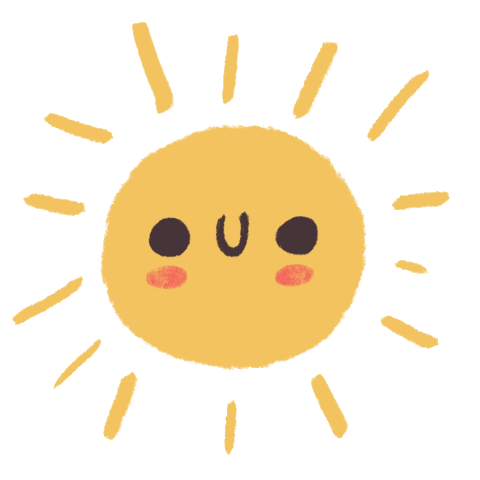 Văn bản có sự kết hợp giữa kể chuyện với… và…
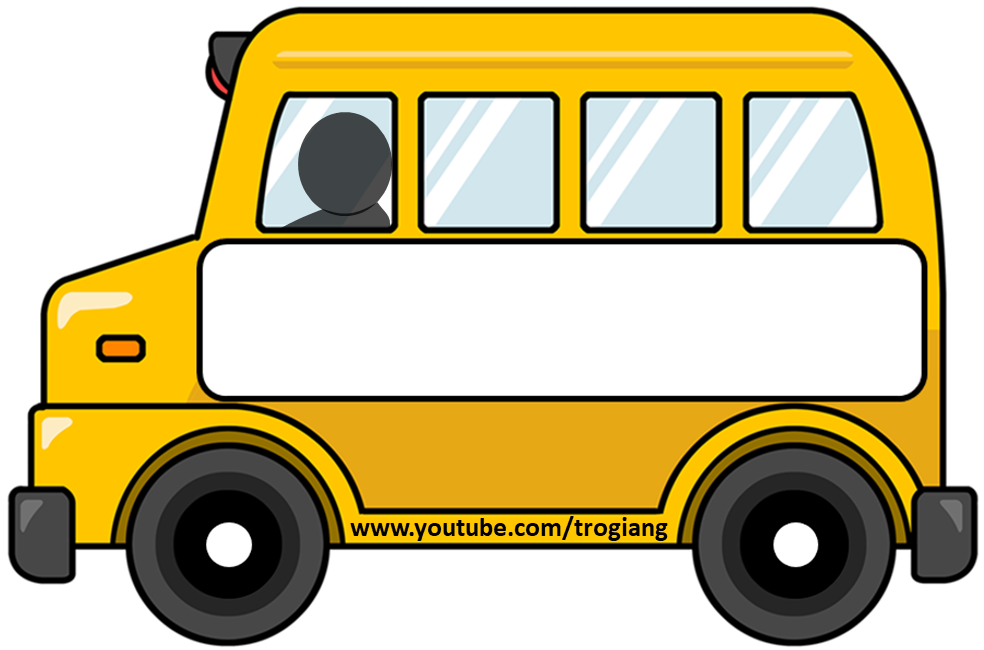 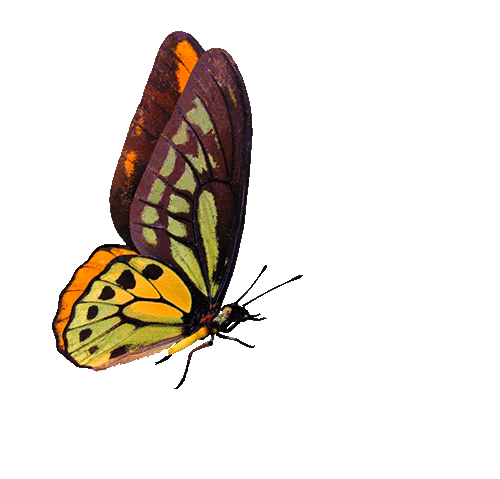 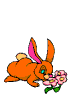 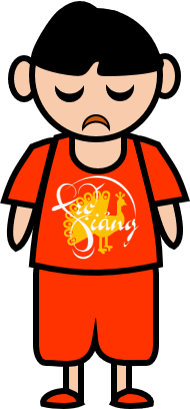 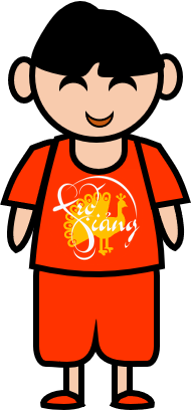 miêu tả - biểu cảm
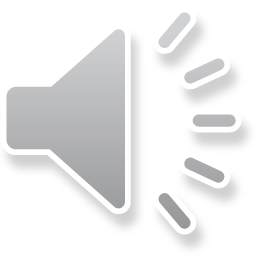 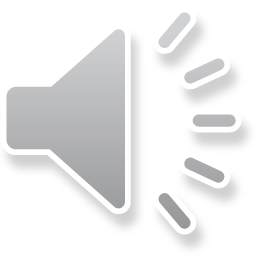 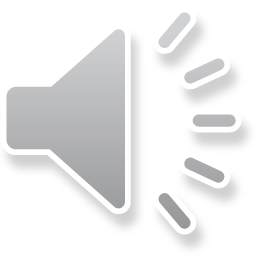 RIGHT/ĐÚNG
WRONG/SAI
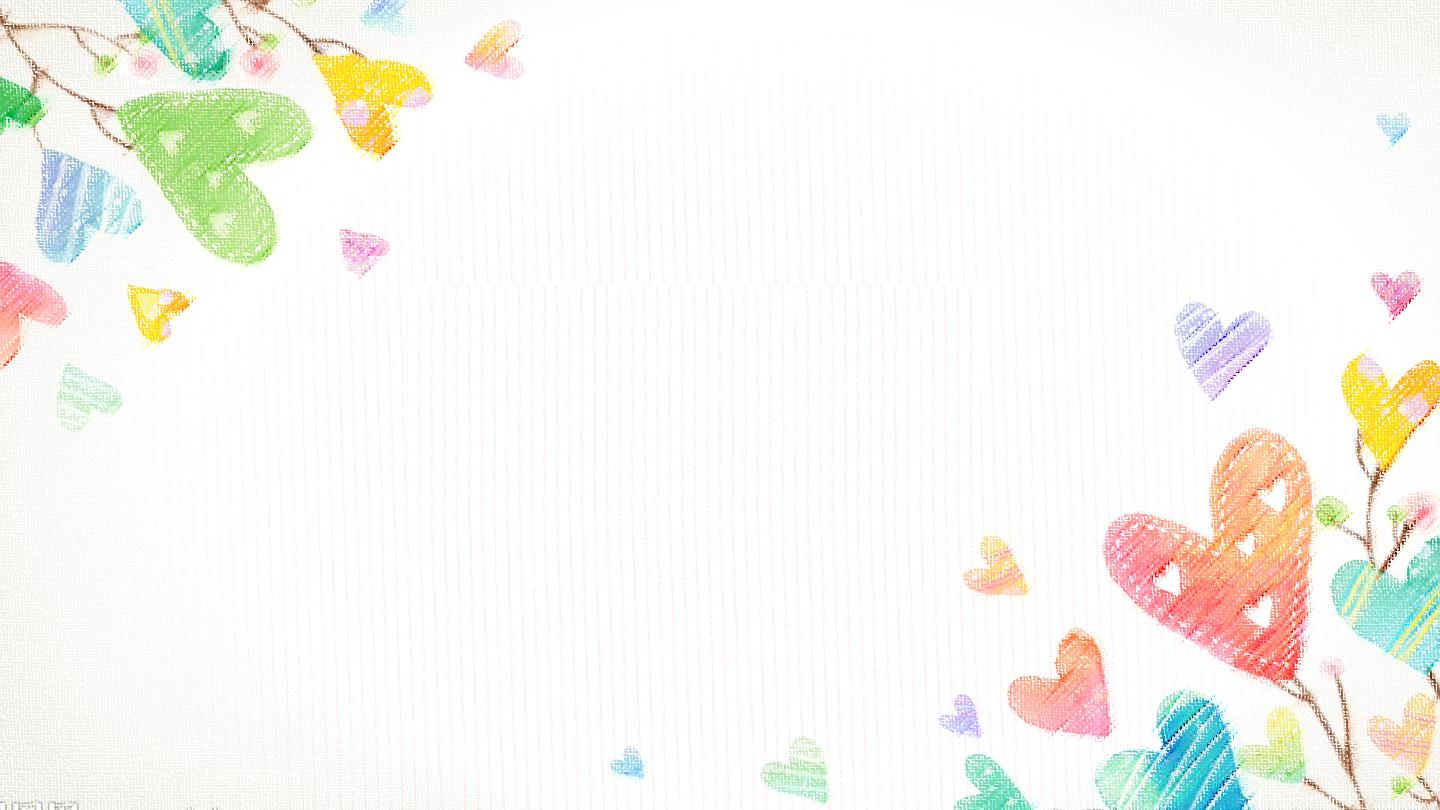 IV. Vận dụng
Kể lại kỉ niệm khi nghỉ hè trong năm học vừa qua của em.
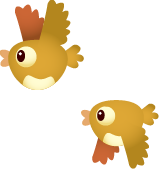 XIN CHÀO
VÀ HẸN GẶP LẠI!
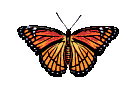